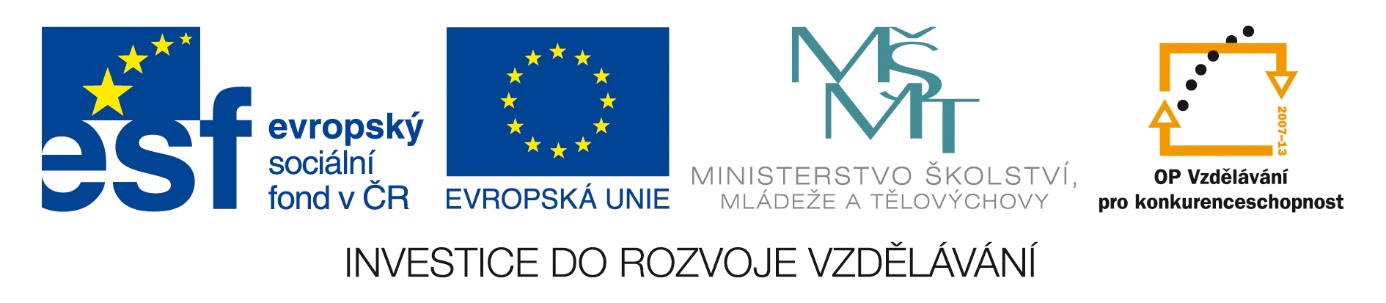 Technologie zpracování LHP na základě počítačové analýzy obrazu
Doc. Dr. Ing. Jan Kadavý
RNDr. Pavel Mazal, Ph.D.
Prof. Ing. Jaroslav Simon, CSc.
Vzdělávání v lesnických disciplínách (CZ.1.07/1.3.00/19.0004)
Možné metodické postupy snižování nákladů na pořizování a vypracování plánů
Primární data obnovovaného plánu je možno získat v určitých proporcích takto:
a) z dat starého plánu (předchozí, zpravidla 10 let starý plán),
b) z dat starého plánu s nutným následným doměřováním konkrétních údajů v lese,
c) pouze z dat obrazových médií (letecké, satelitní, fotografické, video a jiné snímky)bez následného doměřování údajů v lese,
d) kombinovane, tj. novou metodou HÚL.
Podstata počítačové analýzy obrazu
stanovení a vyhodnocení polohopisu porostního detailu,
b) posuzování prostorového uspořádání lesa, zejména s ohledem na zajištění porostu
proti vetřu a oslunění,
c) řešení prostorového rozdělení lesa z velkého do malého,
d) posouzení dosavadního způsobu hospodaření zejména s ohledem na porostní obnovu,
e) příprava pochůzek konaných za účelem popisu porostu a vyšetření podkladu pro
provozní plánování,
f) orientace v terénu,
g) posouzení nekterých prvku popisu porostu,
h) rámcové i podrobné hospodářské plánování,
i) zjišťování porostních zásob, zejména při aplikaci statistických metod.
Počítačová analýza obrazu po metodické stránce (ve vztahu k problematice DPZ)
1. Korekce
2. Vylepšování – zvýrazňování
3. Transformace
4. Klasifikace
Analýza obrazu softwarově (ve vztahu k problematice DPZ)
EASI/PACE,
ER MAPPER ,
ERDAS IMAGINE.
Problematika analýzy obrazu je řešena i v tzv. GIS prostředích, jako jejich součást:
IDRISI,
MGE Intergraph,
TopoL
ERDAS IMAGINE a ARC/INFO
Základní pojmy počítačové analýzy obrazu (ve vztahu k prezentované metodě HÚL)
Analýza obrazu
Pixel
Barevné obrazy
Šedé obrazy
Binární obrazy
Prahování
Hloubka obrazu
Základní typy morfologických operací
Eroze
Dilatace
Otevření
Uzavření
Homotopické transformace
Vyčištění
Vyplnění děr
Strukturní elementy
Obecný postup zpracování obrazu počítačovou analýzou obrazu
Základní etapy zpracování obrazu počítačovou analýzou jsou tyto:
a) příprava a snímání objektu
·  příprava objektu na snímání a merení,
·  snímání (digitalizace) objektu.
b) měření objektu
·  kalibrace,
·  prahování barvy – předběžné určení měřených struktur,
·  digitální čištění měřené struktury – její definitivní určení,
·  vlastní měření potřebných veličin.
c) zápis výsledku, výstup
Počítačová analýza obrazu uplatňovaná v nové metodě HÚL
Snímací zařízení
snímací zařízení
-mikroskop s fázovým kontrastem, polarizovaným světlem a úpravou pro využití
fluorescence (umožnuje zobrazení a snímání objektu o velikosti od cca 0,001 mm),
-mikroskop s kvalitní optikou (umožnuje zobrazení a snímání objektu o velikosti od
cca 0,1 mm do cca formátu A3),
-barevný skener s optickým rozlišením 600 dpi (tj. bodu na 1 palec), softwarovým až
2400 dpi,
-skener na diapozitivy
Snímání při použití mikroskopu a mikroskopu umožnuje digitální barevná on-line kamera
s rozlišením alespoň 5 Mpix.
·  vyhodnocovací zařízení
-1 – 2 PC (Pentium 4, 3.00 GHz, 1-4 GB RAM, 120-200 GB HDD, 24“ monitory)
s programy analýzy a zpracování obrazu (např.. systém NIS Elements – AR)
·  výstupní zařízení
-barevná inkoustová A3 tiskárna,
-barevná laserová tiskárna,
-možnost uložení na pevný (externí) disk, flash-disk nebo vypálení na CD, DVD.
Vstupní media
panchromatické (černobílé) snímky pozemní i letecké; Některé snímky (zejména
letecké) byly pořízeny např.. ve 40. létech 20. století, kdy ještě nebyla rozvinuta
technologie barevné fotografie. Chceme-li však provést srovnání soucasného stavu a stavu
z té doby, nevyhneme se i jejich použití.
·  barevné snímky pozemní i letecké,
·  spektrozonální letecké snímky;
Technologie zpracování plánu na základe pocítacové analýzy obrazu
ÚHÚL LDF Mendelu Brno, 2011
20
Spektrozonální snímky v nepravých barvách se pořizují měřičskými kamerami na
speciální barevný materiál, jehož citlivost je posunuta směrem k delším vlnovým
délkám. Ten je schopen zaznamenat obraz ve třech spektrálních pásmech, které
odpovídají červené, zelené a blízké infračervené oblasti záření.
·  multispektrální letecké snímky;
Klasické multispektrální snímky se pořizují speciálními kamerami se čtyřmi až šesti
spektrálními pásmy, z nichž jedno zahrnuje oblast blízkého infračerveného spektra.
K lesnické interpretaci se používají (na rozdíl od snímku spektrozonálních) tzv.
barevné syntézy jednotlivých spektrálních pásem.
Literární podklady
Na základě analýzy literárních pramenu vztahujících k tomuto tématu je možno vylišit:
tři základní oblasti použití obrazových médií k danému účelu:
·  mapování ploch bez lesních dřevin a lesních porostu,
·  mapování lesních porostu,
·  hodnocení zdravotního stavu lesních porostu
Základní filozofie nové metody hospodářské úpravy lesů
a) snížení nákladu nutných na pořízení a vypracování plánu,
b) minimalizace terénní práce kvalifikovaného taxačního personálu na zarizovaném
majetku,
c) snaha po maximálním využití obrazových dat pomocí počítačové analýzy obrazu,
d) snaha po maximálním využití dat starého plánu,
e) využití lokálních růstových modelů zkonstruovaných především nad daty starších plánů
Specifikace metodických postupů nové metody hospodářské úpravy lesů
a) druh použitého obrazového média, jeho rozlišení a doba pořízení,
b) tvorba ortofotorektifikovaného snímku ve vazbě na digitální model terénu (DMT),
c) vylišení hranic porostních skupin,
d) klasifikace jednotlivých druhu dřevin,
e) tvorba syntéz binárních obrazu jednotlivých druhu dřevin, vylišení směsí dřevin,
f) zjišťování plošného zastoupení jednotlivých druhu a směsí dřevin,
g) hodnocení zápoje (hustoty) porostu,
h) stanovení poctu stromu na jednotku plochy.
Podklady a vstupní materiály
definovaný lesní majetek
stávající lesní plán
údaje z OPRL
ortofotorektifikovaný letecký snímek lesního majetku
popis a interpretace jednotlivých druhu dřevin na tzv. kalibračních
plochách (trénovačích množinách)
tvorba lokálních růstových modelů
Způsob zpracování
rozdělení lesa
digitalizace (vektorizace) jiných (ploch mimo tzv. PUPFL) a ostatních ploch
tvorba popisné části LHP
tvorba mapových výstupů
nadstandartní výstupy
Ověřování nové metody HÚL, přesnosti stanovení dat
charakteristika analyzovaného majetku
analyzovaný matriál
terénní měření
zpracování a výsledky práce
Limitující faktory použití nové metody HÚL na konkrétním lesním majetku
Jaké jsou tedy limitující faktory, které mohou omezit použití této metody na konkrétním lesním majetku? Jedná se především o následující druhy:
a) značná diferenciace terénu,
b) výrazná strukturní bohatost porostu
Ekonomické zhodnocení nové metody hospodářské úpravy lesů